Welcome to Grasshopper Class
Introductions…
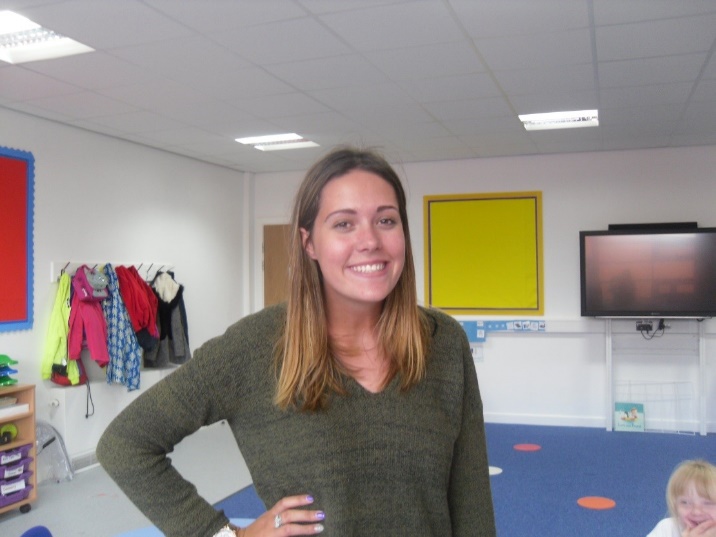 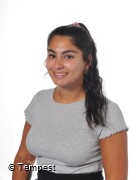 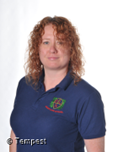 Miss Barnes
Mrs Golden
Miss Virdi
Grasshopper class
A mix of reception and year one pupils.

All pupils have a diagnosis of autism and will follow our autism pathway across school.

Follow the early years curriculum- communication & language, physical development, PSED, understanding the world, expressive arts and design, literacy and mathematics 

Structure and zones- visual timetable, zoned areas, outdoor and indoor continuous provision.

Sensory circuit and sensory room 

Trips out into the community 

Snack- PECS
On arrival…
Pupils will take off their coats and bags and go to their timetable.

Low arousal environment and sensory circuit. 

Toast.
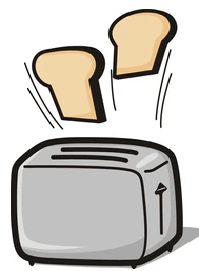 What should pupils bring to school daily?
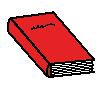 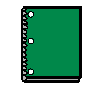 Home school book
Coat
PE Kit- stay in school and go home each term
Reading books and records will start to go home next week
Buddy the Bear- weekly 
Lunch box, snack, snack money, water bottles.
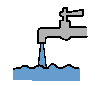 SHINE   (Lisa and Sophie)
Parent talks
OT reports
Sensory supports
Restrictive eating
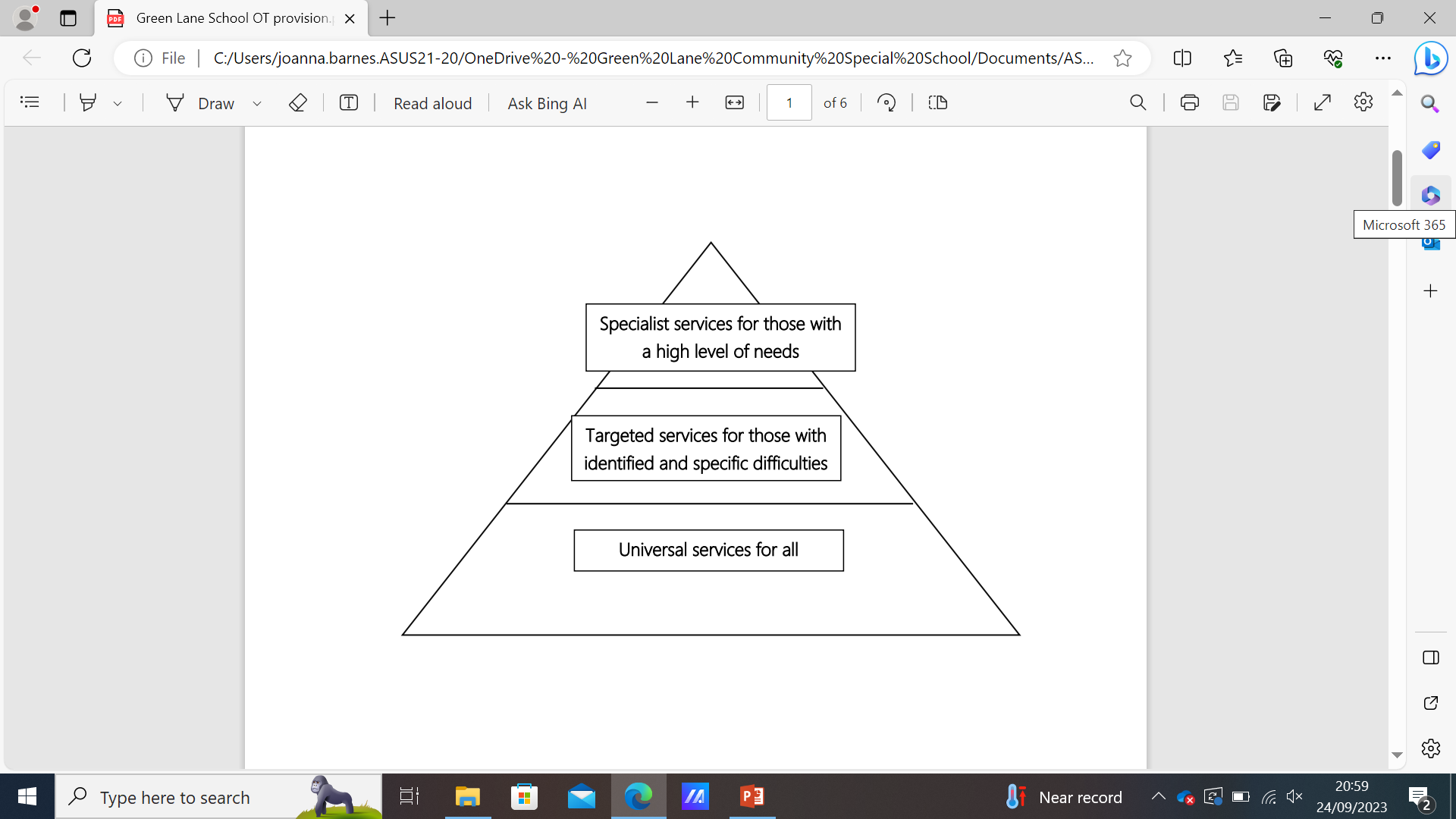 SALT
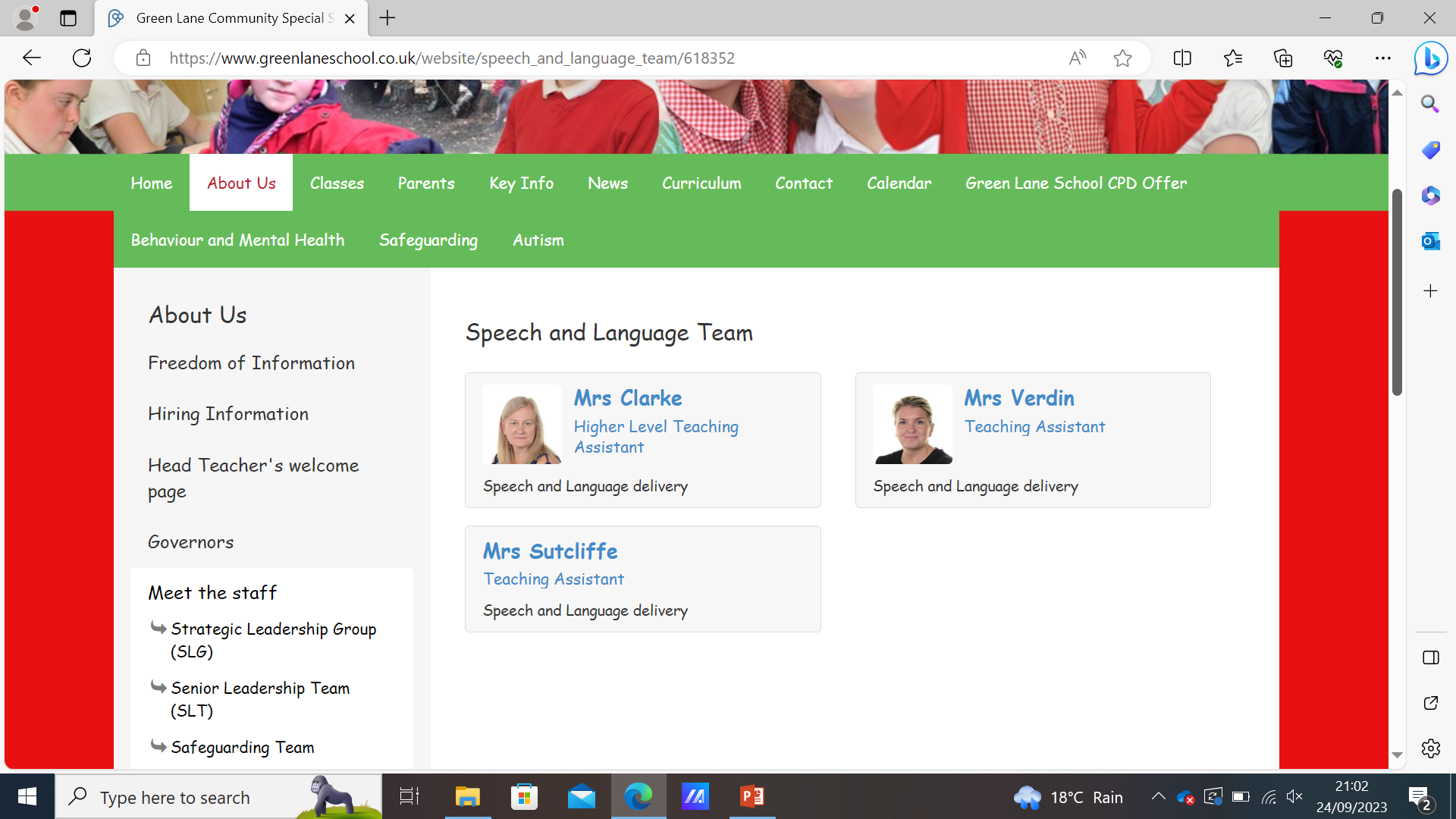 SCERTS
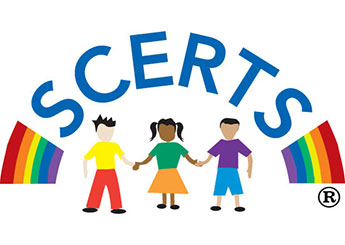 Social Communication
Emotional Regulation
Transactional Supports
Curriculum
Targets 
SCERTS clinics
EFL
SCERTS Parents groups
Working together with your children in the school environment and out in the community.

Working with school to develop consistent approaches and strategies. 

Common themes and challenges. 

Talks with our OT
Emotional regulation advice
Heading to the local supermarket
Eating out in a restaurant
NAS Advanced School
EFL & Website
Please check EFL to see your child’s work and progress in school. You are more than welcome to pictures from home.

Please check the website for class information.
There is an autism section on the website in which we keep up to date. 

Communication via home school book or class email.
Any questions?
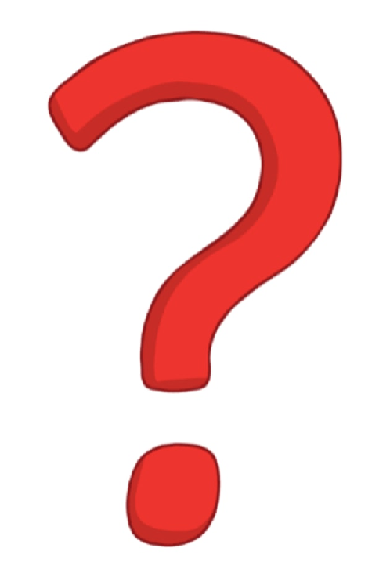